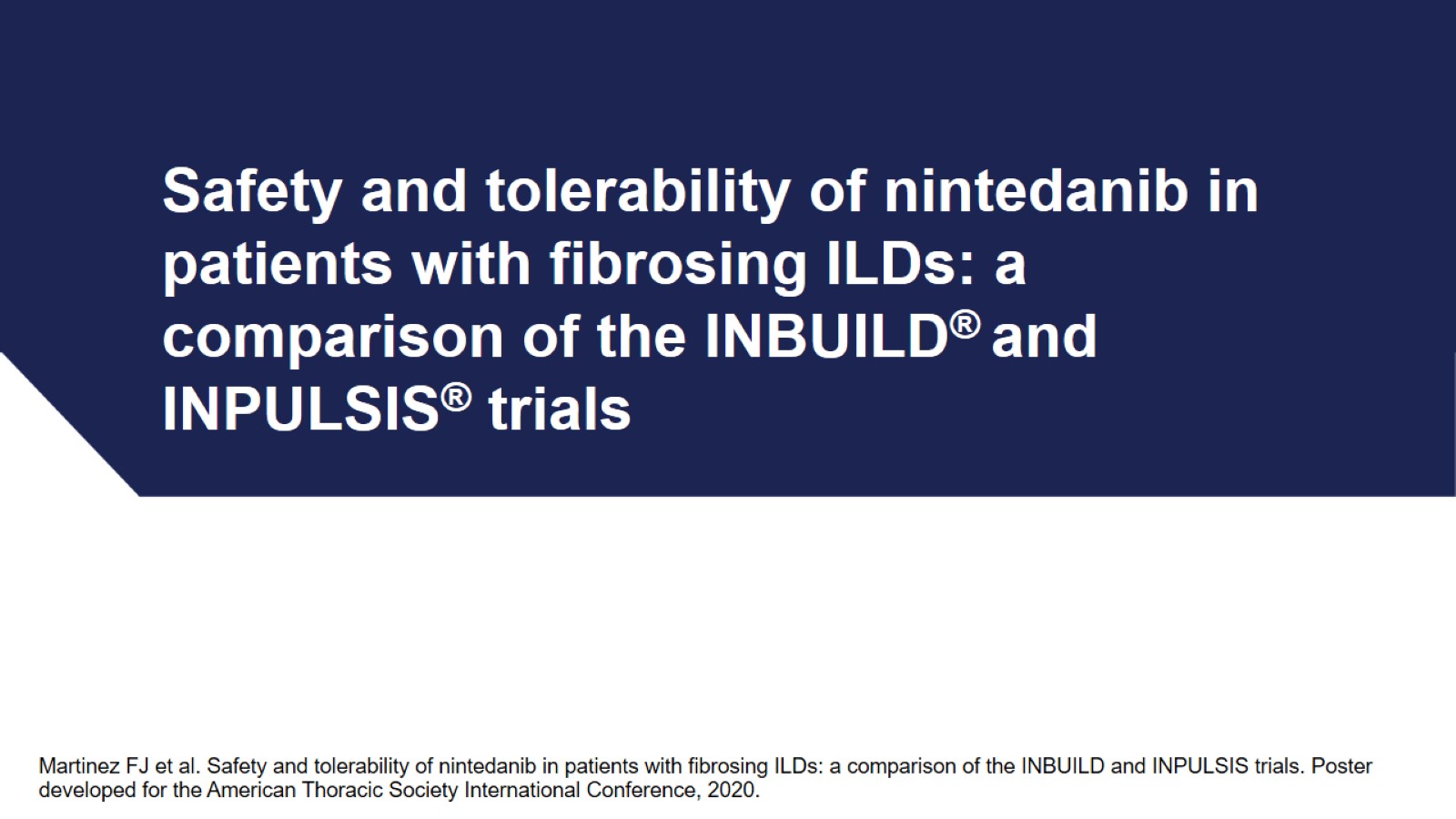 Safety and tolerability of nintedanib in patients with fibrosing ILDs: a comparison of the INBUILD® and INPULSIS® trials
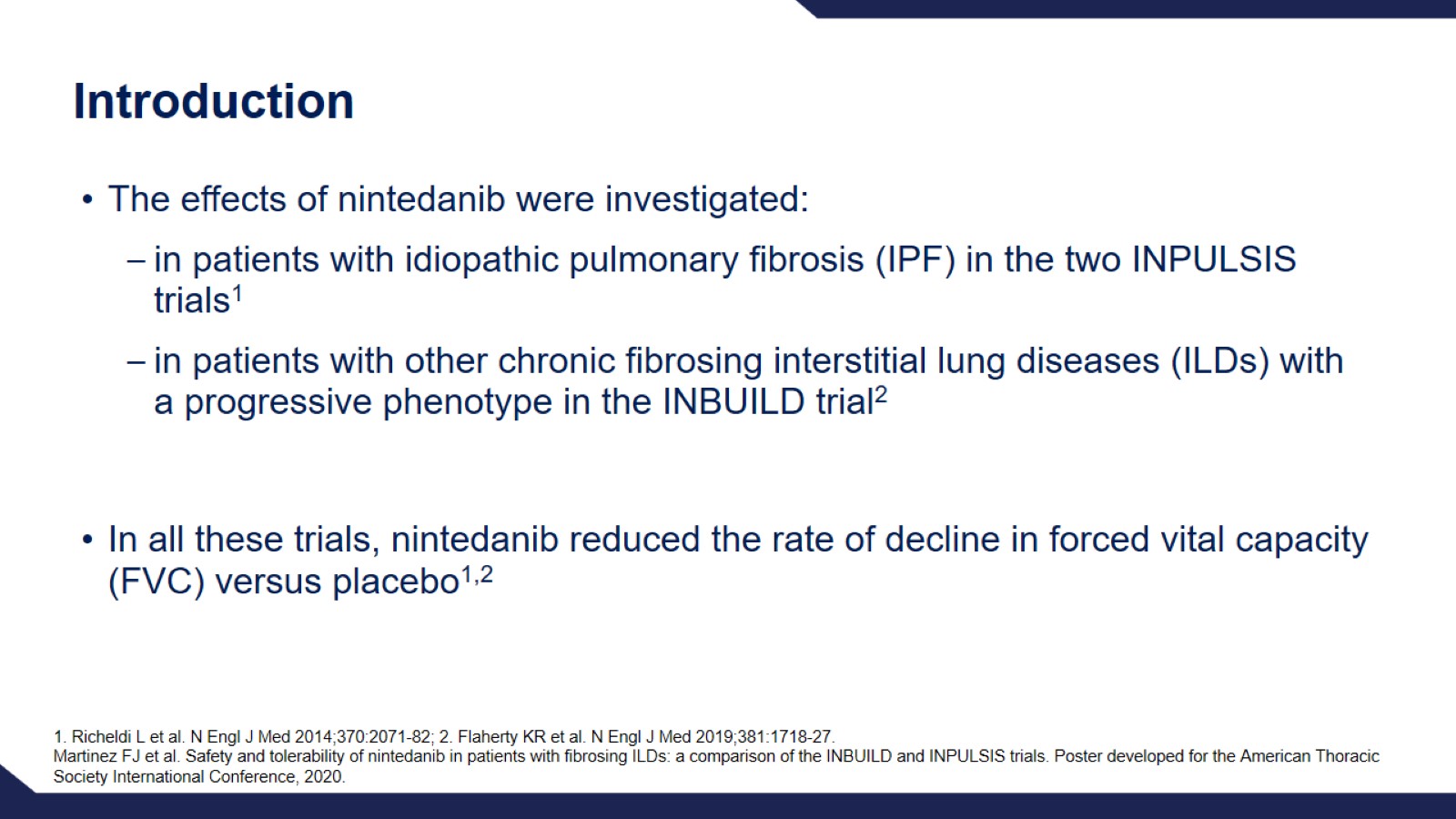 Introduction
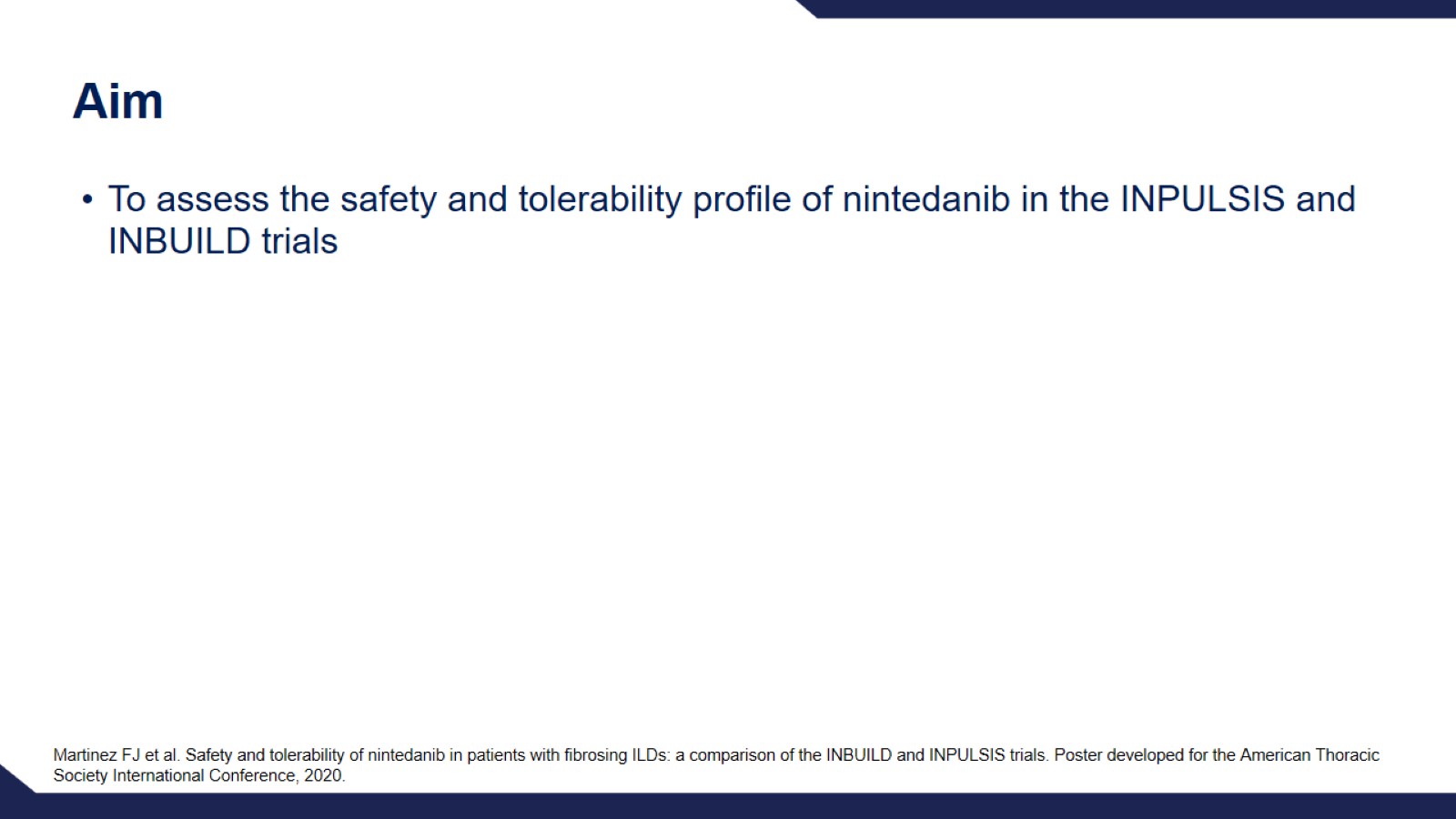 Aim
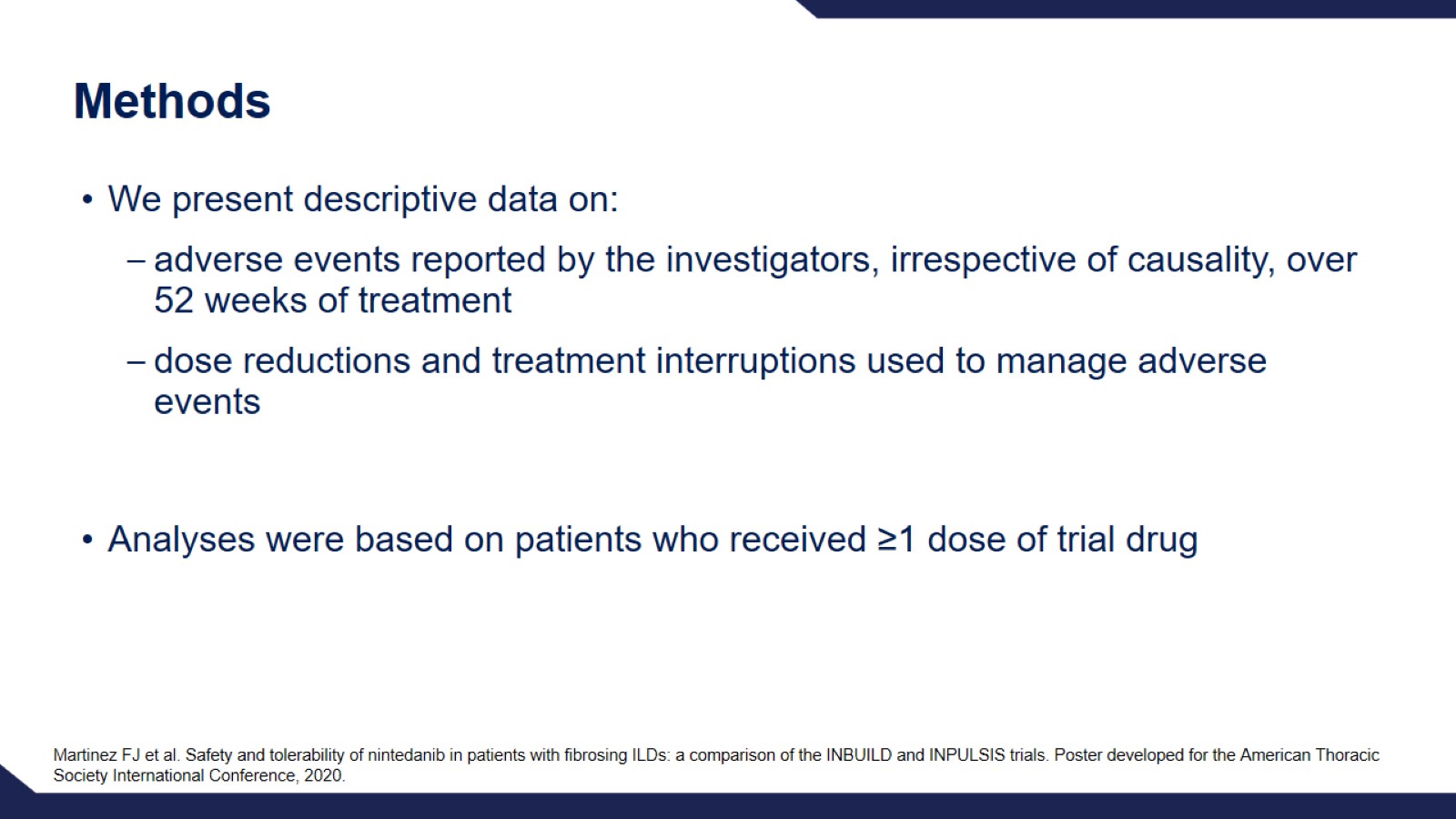 Methods
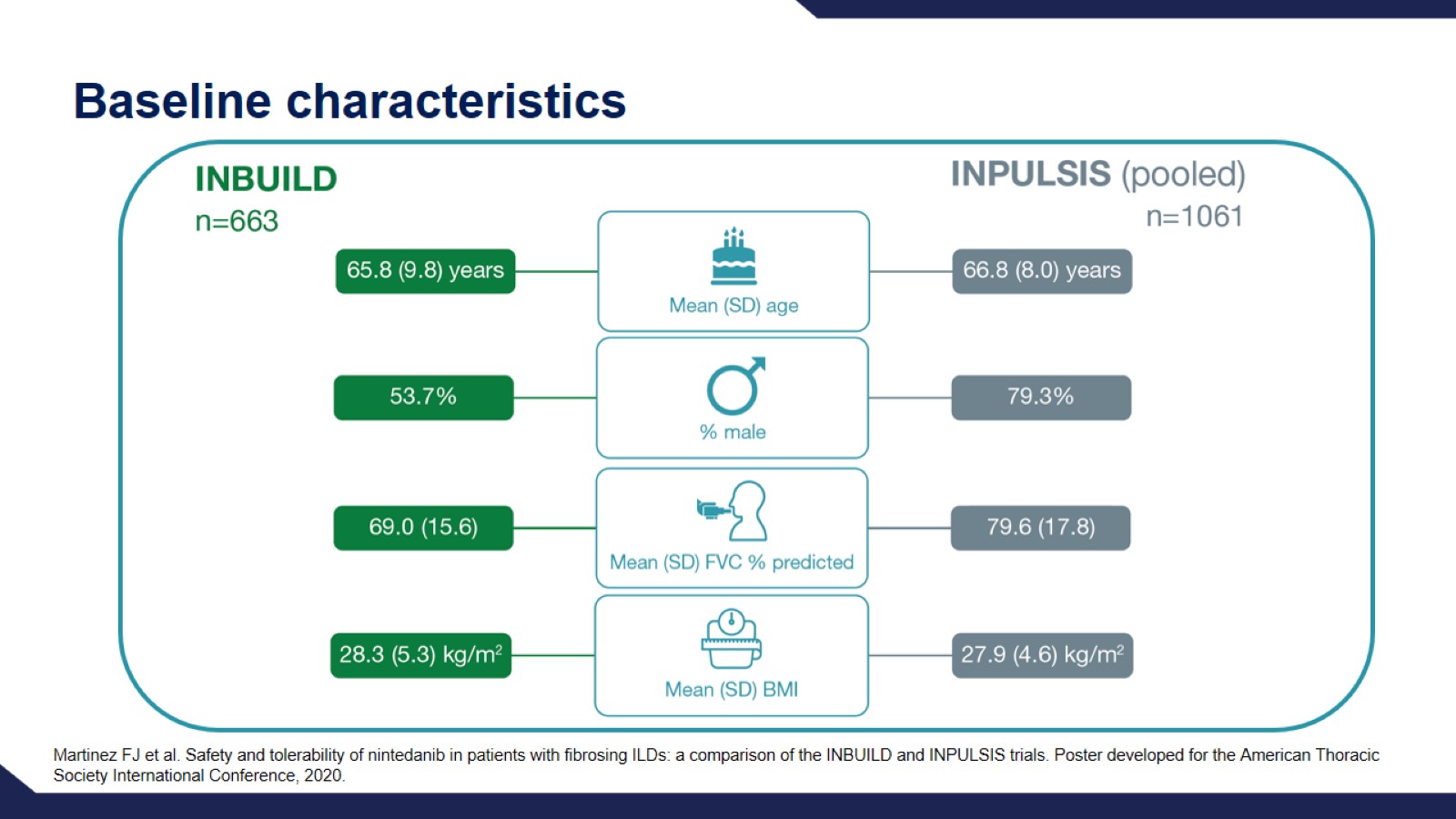 Baseline characteristics
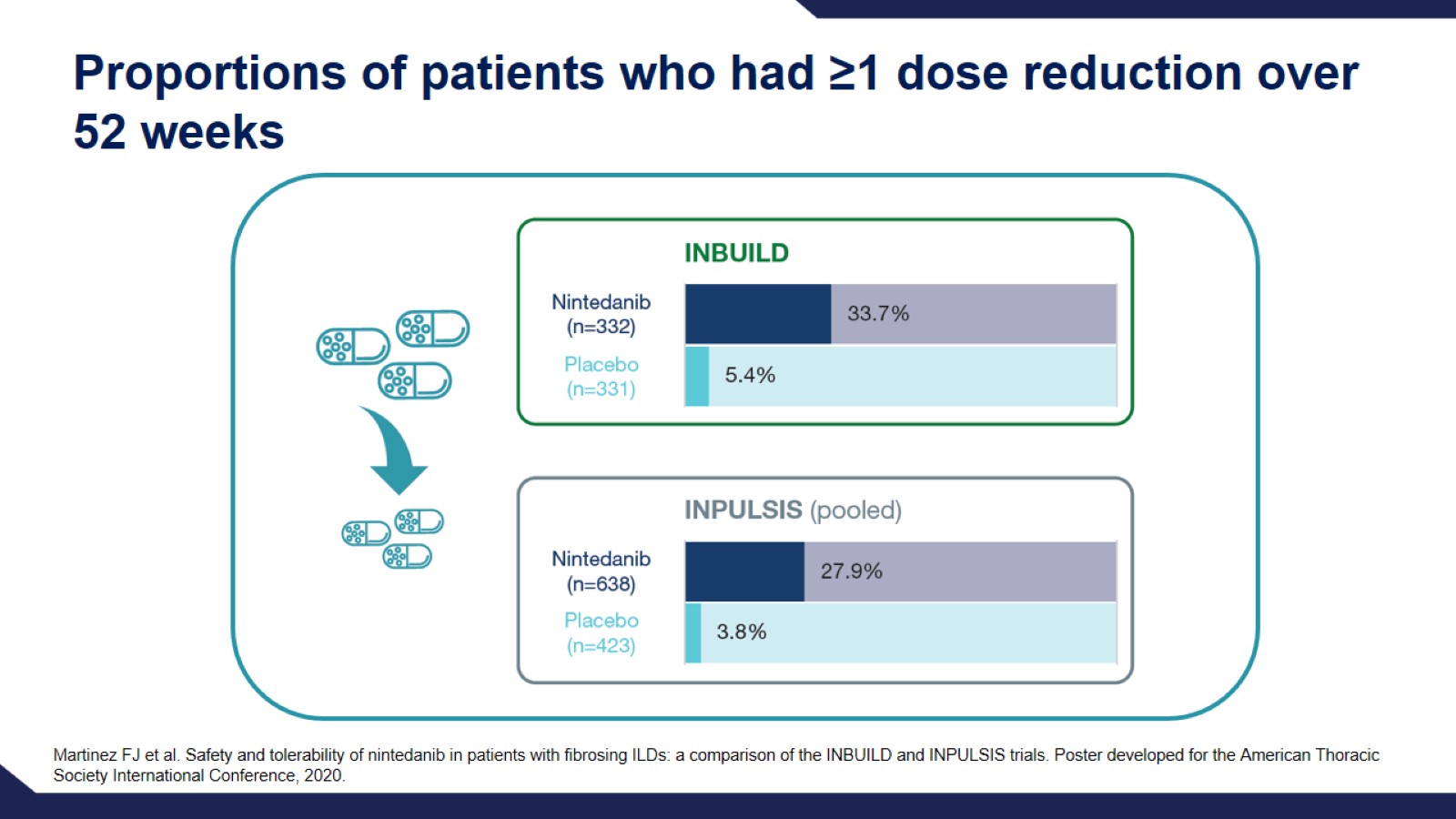 Proportions of patients who had ≥1 dose reduction over 52 weeks
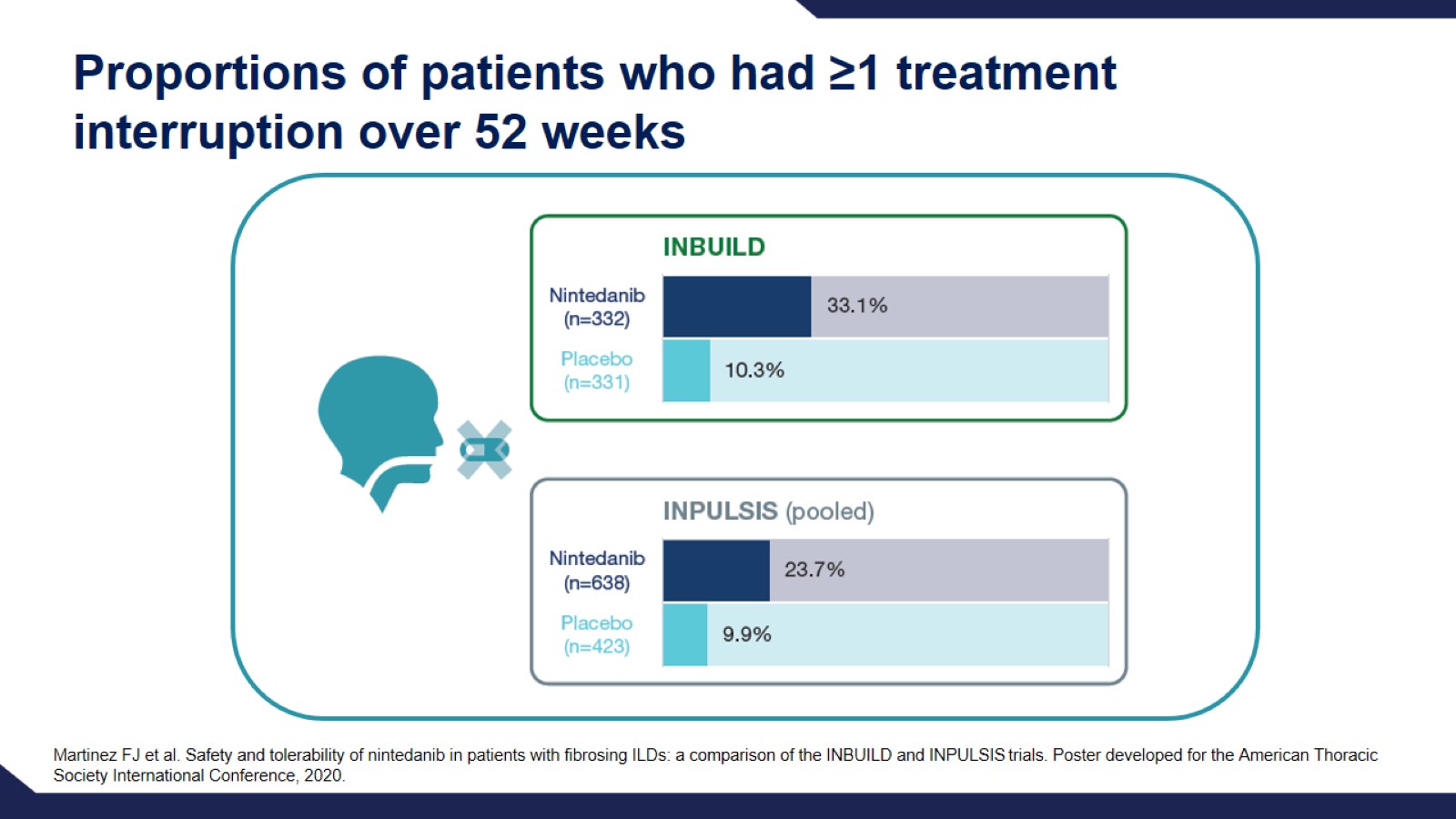 Proportions of patients who had ≥1 treatment interruption over 52 weeks
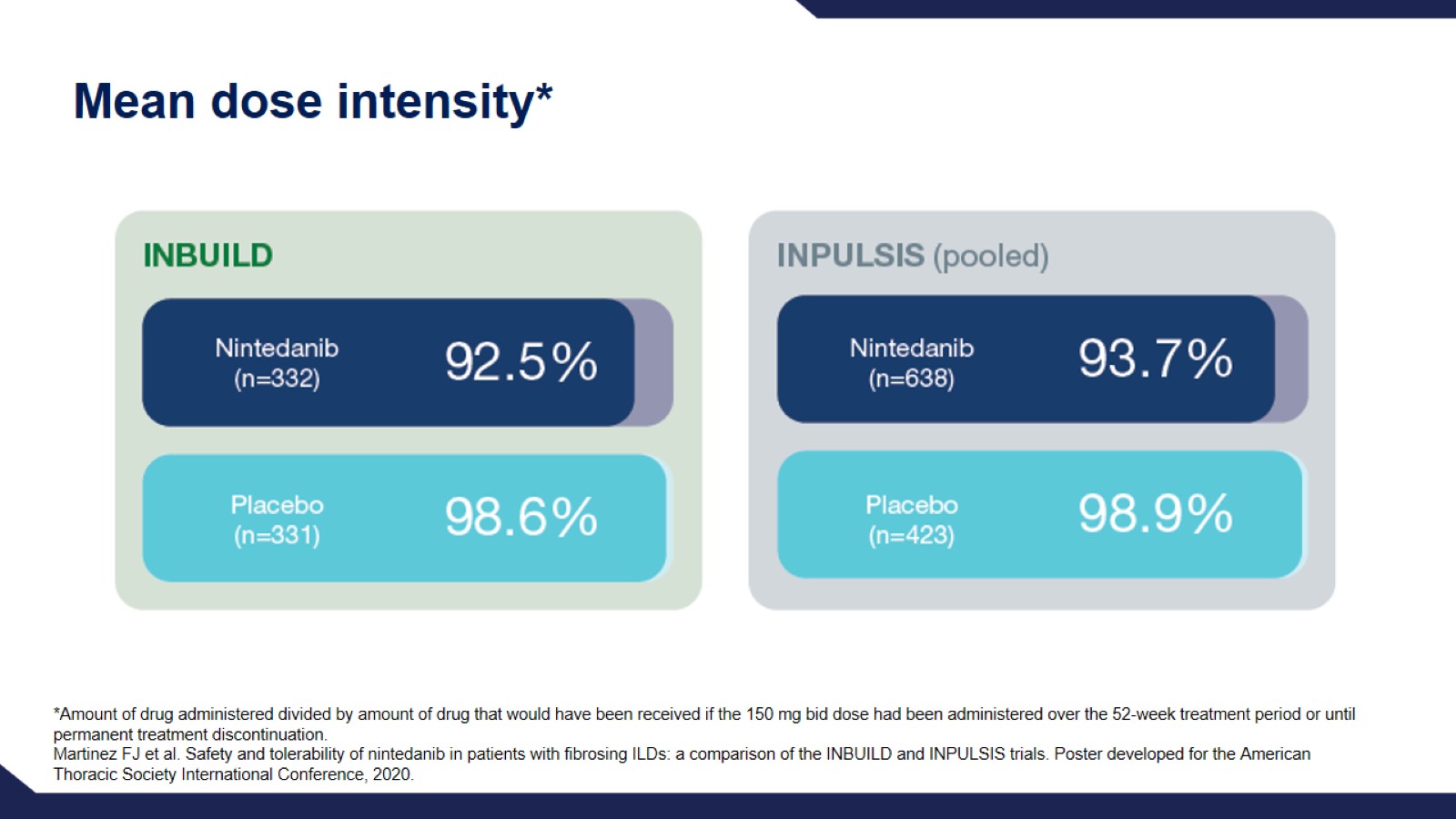 Mean dose intensity*
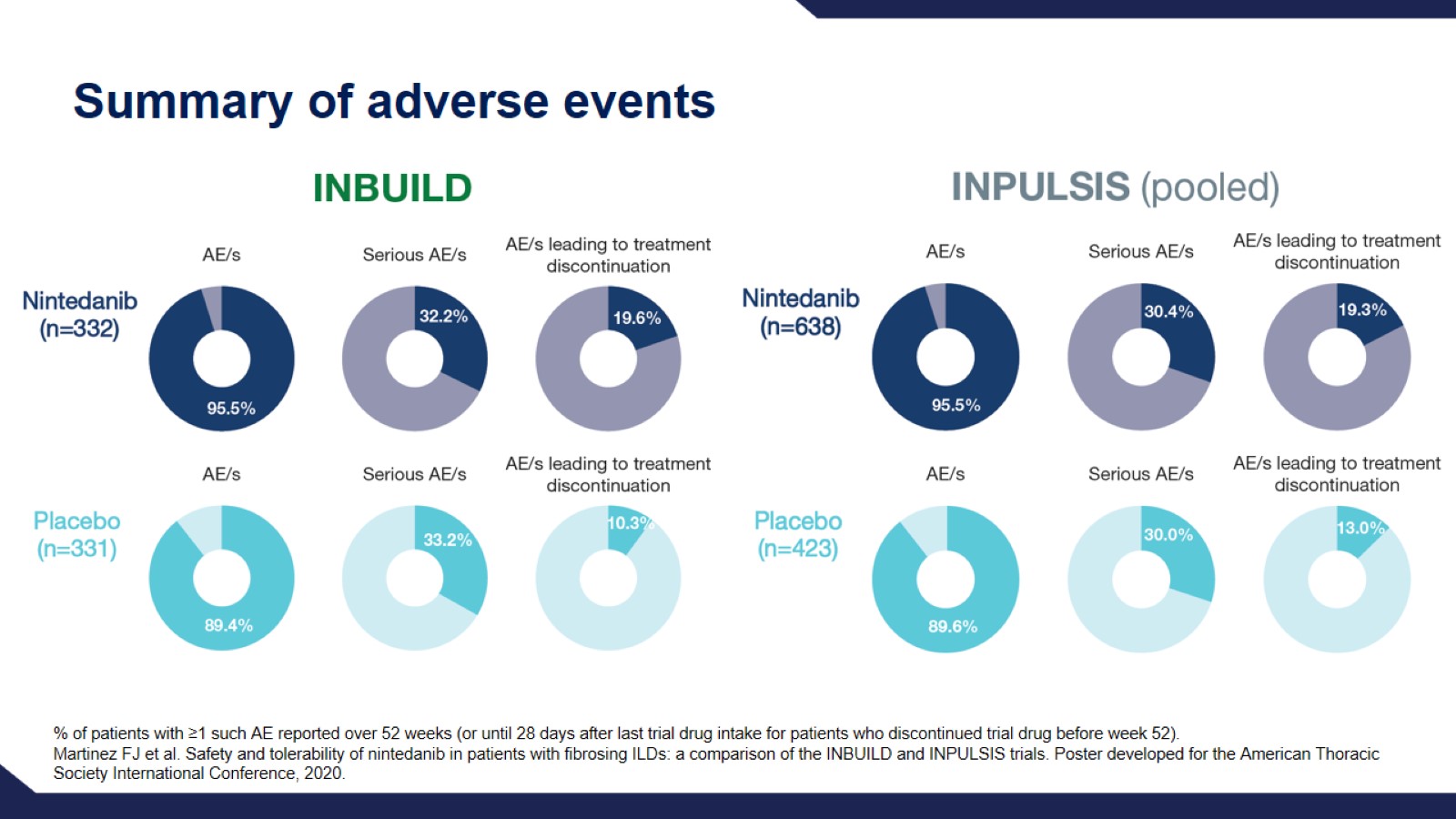 Summary of adverse events
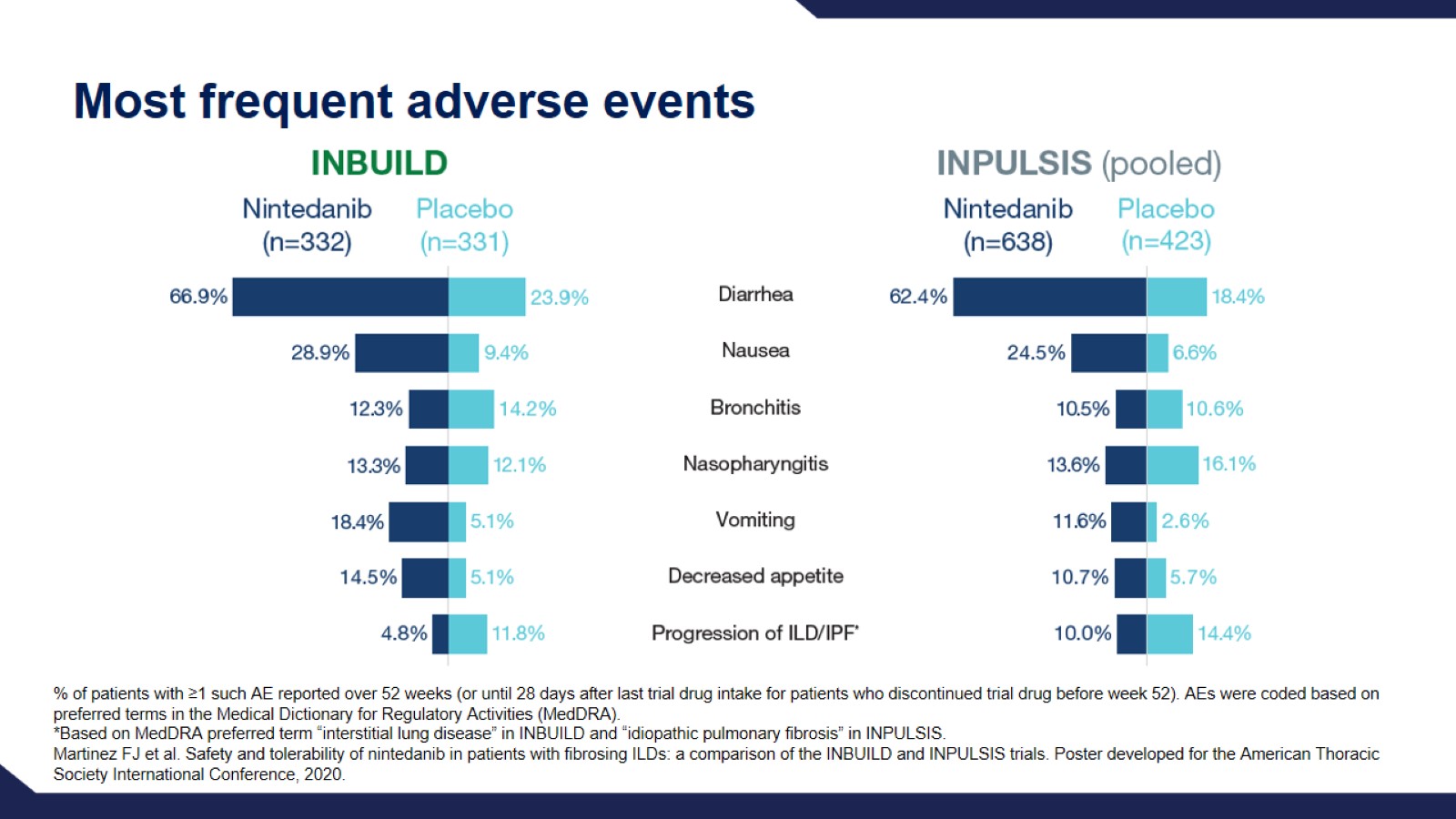 Most frequent adverse events
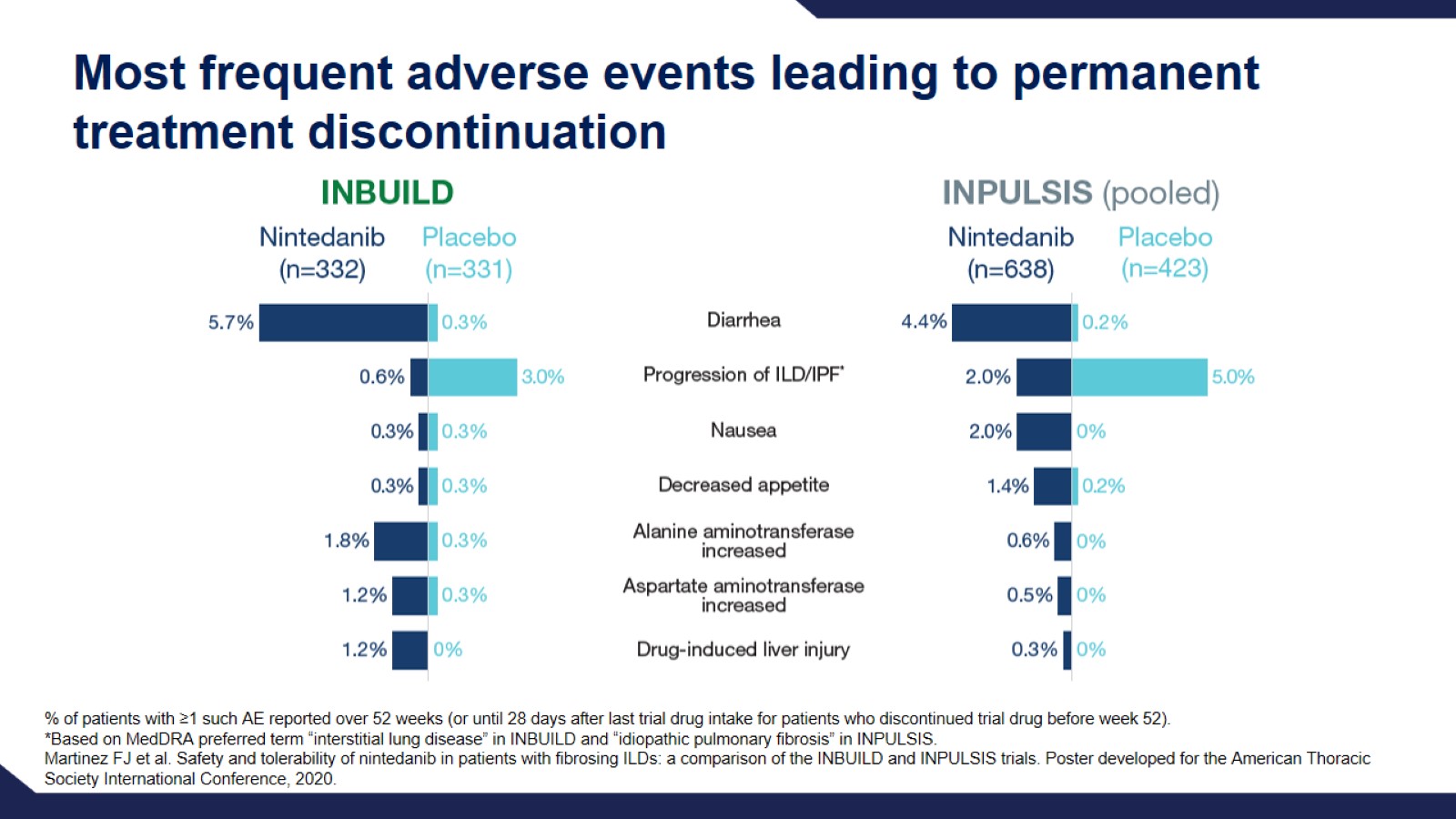 Most frequent adverse events leading to permanent treatment discontinuation
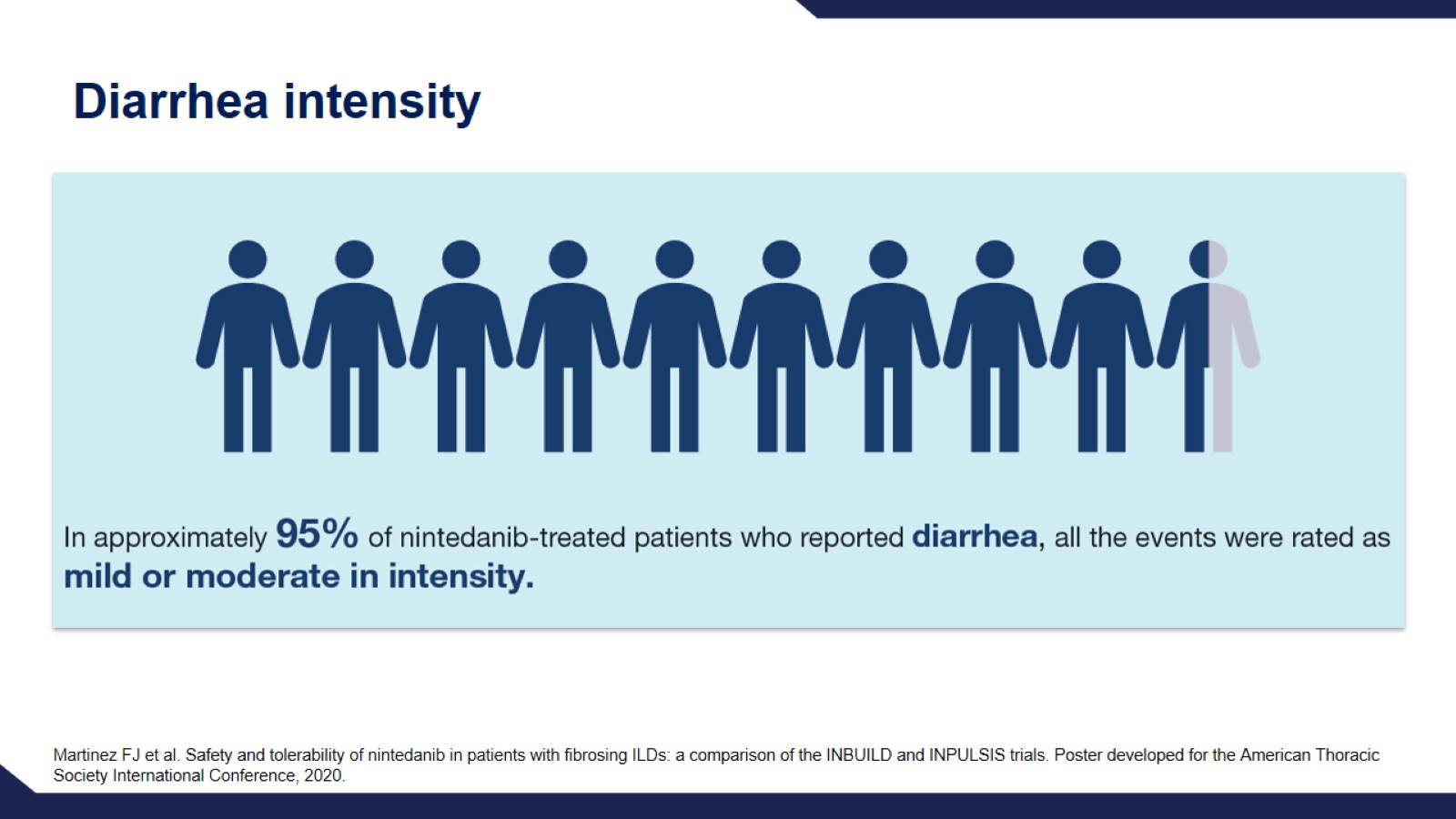 Diarrhea intensity
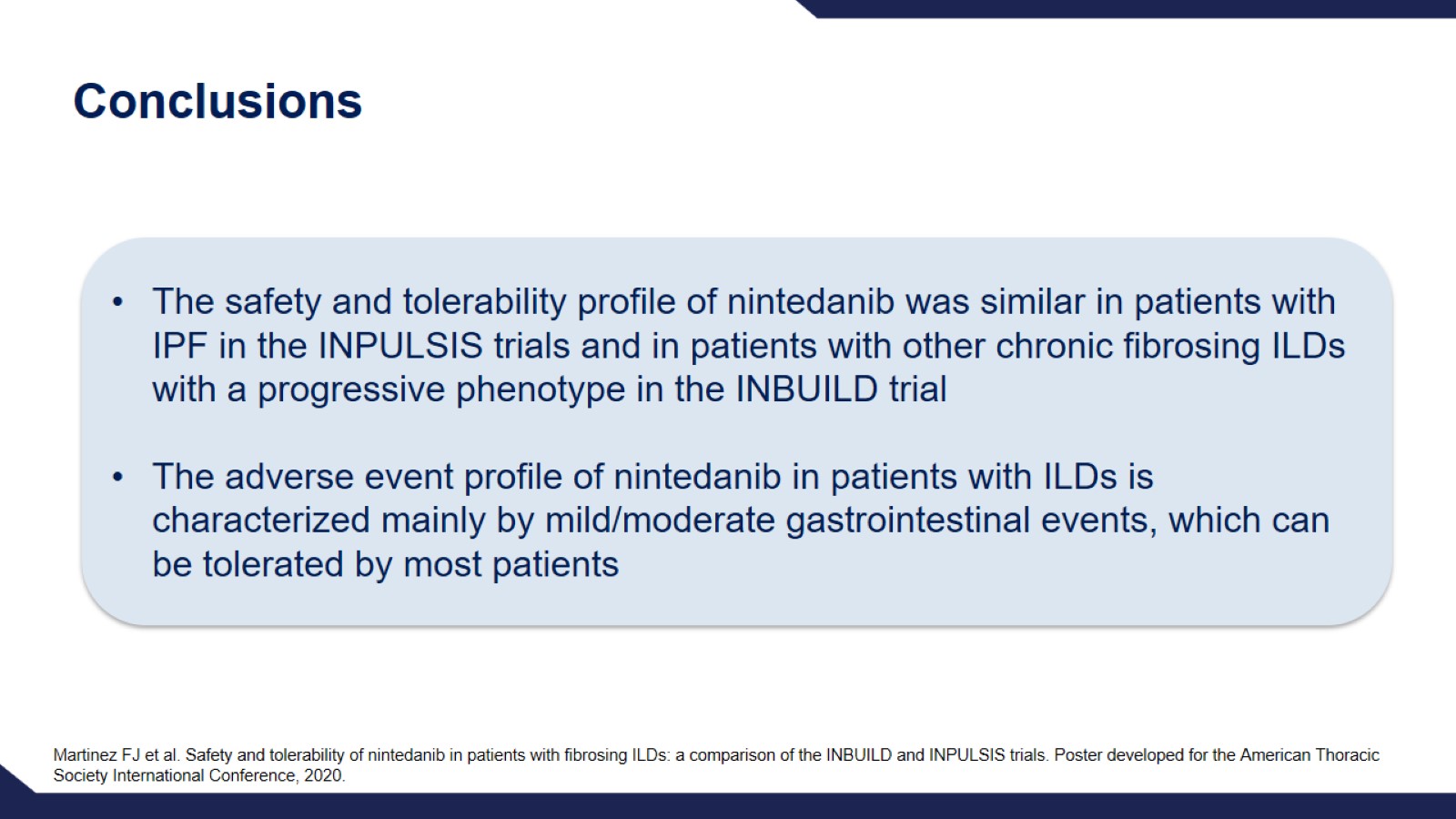 Conclusions
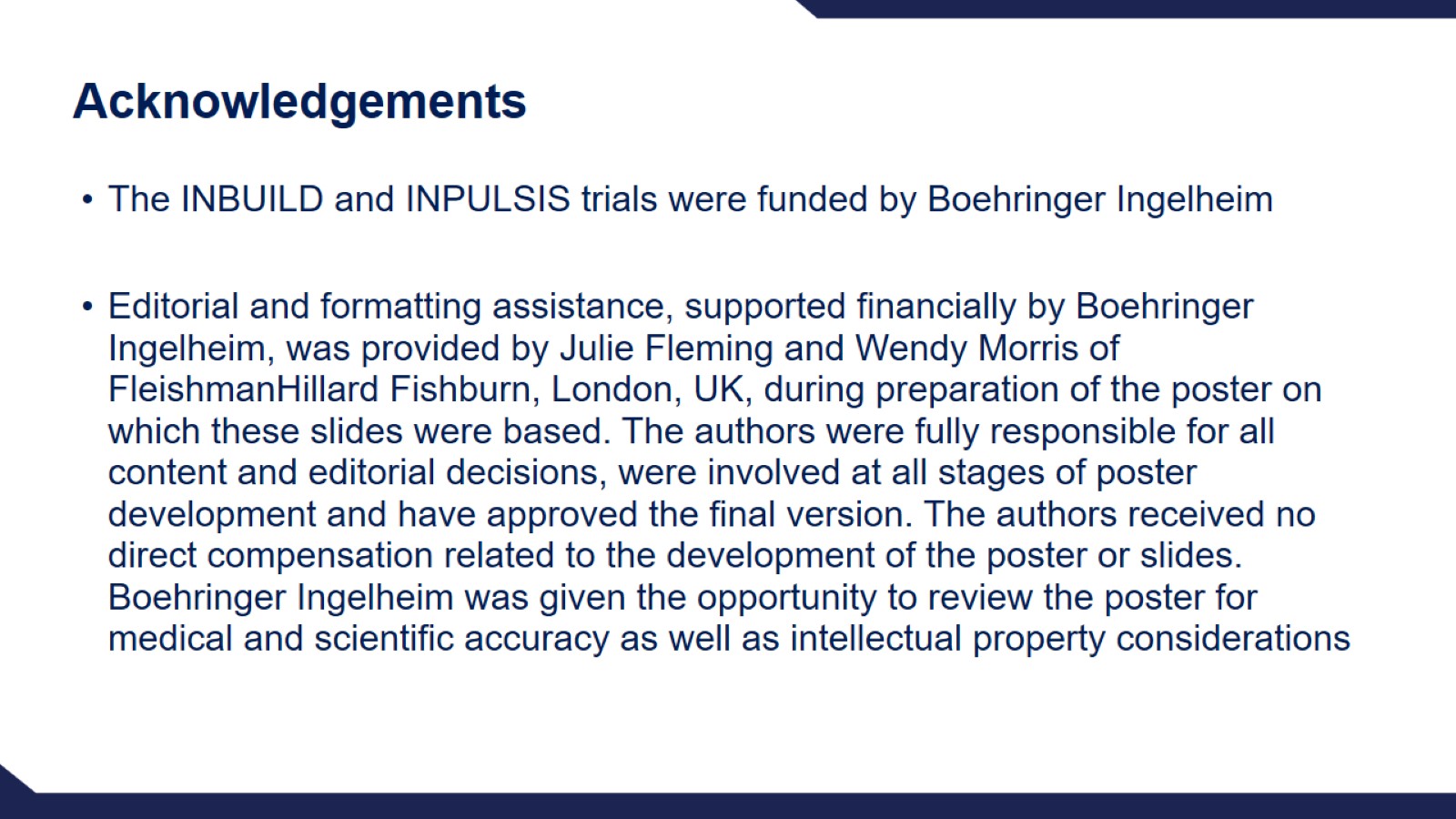 Acknowledgements